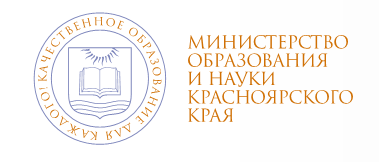 Организация введения ФГОС ООО в общеобразовательных учреждениях Красноярского края
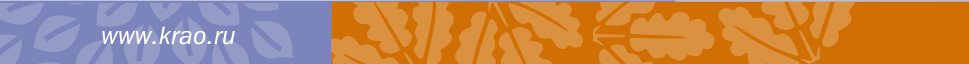 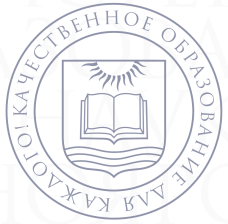 Нормативно – правовая база
Приказ министерства образования и науки Российской Федерации от 17.12.2010 № 1897 «Об утверждении федерального государственного образовательного стандарта основного общего образования»
План действий по модернизации общего образования на 2011-2015 годы, распоряжение Правительства Российской Федерации от 07.09.2010 № 1507-р
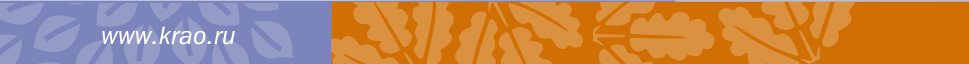 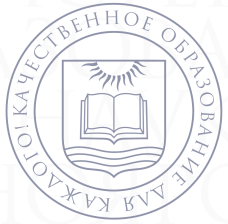 Приказ министерства образования и науки Красноярского края № 195-04/2 от 07.10.2011
Утвердить план мероприятий по обеспечению введения федерального государственного образовательного стандарта основного общего образования 
Утвердить состав рабочей группы по реализации мероприятий по обеспечению введения ФГОС ООО
Утвердить список пилотных школ по введению и реализации ФГОС ООО
ККИПК ППРО обеспечить организационно-методическое сопровождение подготовки и введения ФГОС ООО в общеобразовательных учреждениях края, разработать в срок до 01.06.2012 методические рекомендации, организовать повышение квалификации педагогических кадров
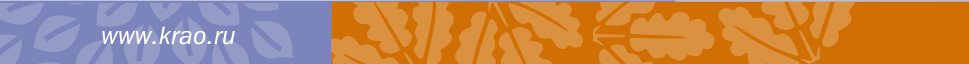 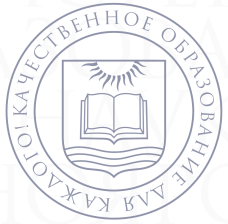 План мероприятий
Создание  рабочих групп муниципальными образованиями для координации подготовки к введению ФГОС ОООв ОУ ПП (октябрь 2011)
Разработка и утверждение муниципальными образованиями планов мероприятий по подготовке к введению ФГОС ООО в ОУ ПП (ноябрь 2011)
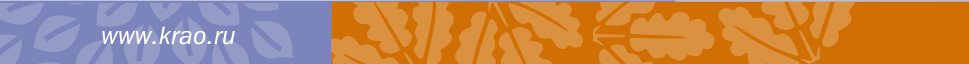 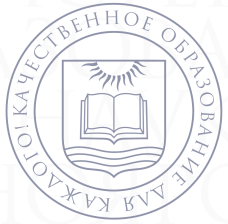 Долгосрочная целевая программа
«Оснащение учебным оборудованием общеобразовательных учреждений Красноярского края в соответствии с требованиями федерального государственного образовательного стандарта основного общего образования» на 2012–2014 годы»
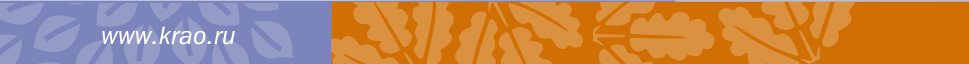 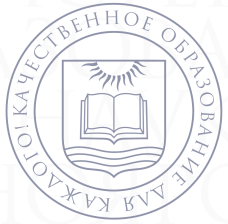 Обоснование программы.
Приказом Министерства образования и науки Российской Федерации от 17.12.2010 № 1897 был утвержден федеральный государственный образовательный стандарт основного общего образования, который вводится поэтапно, начиная с 2012 года. 
Вместе с тем, действующий в настоящее время федеральный компонент государственных образовательных стандартов начального общего, основного общего, среднего (полного) общего образования, не содержит требований к условиям реализации основных образовательных программ, перечень учебного и компьютерного оборудования для оснащения общеобразовательных учреждений носит рекомендательный характер.
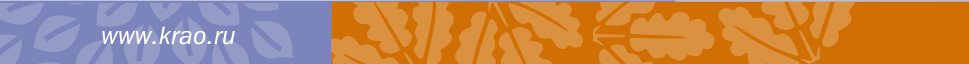 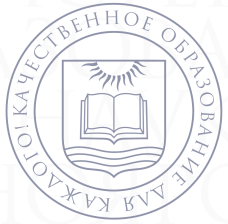 Основная проблема.
Основной проблемой общеобразовательных учреждений Красноярского края является отсутствие учебного оборудования, необходимого для соблюдения требований федерального государственного образовательного стандарта основного общего образования.
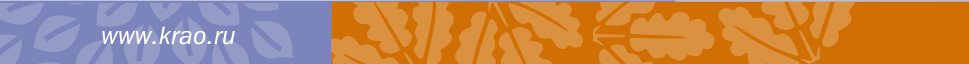 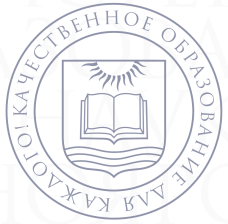 Цель программы
оснащение лицеев, гимназий и общеобразовательных школ Красноярского края с численностью обучающихся до 200 человек включительно, реализующих основные общеобразовательные программы основного общего образования, учебным оборудованием, необходимым для соблюдения требований федерального государственного образовательного стандарта основного общего образования.
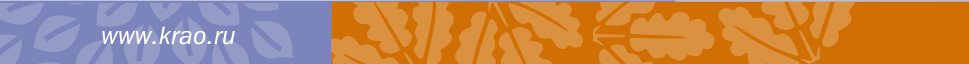 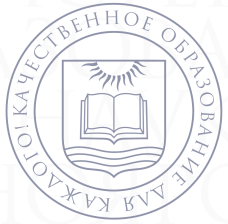 Объемы и источники финансирования.
Средства краевого бюджета в сумме 330 000,0 тыс. рублей, в том числе по годам:
2012 г. – 110 000,0 тыс. рублей;
2013 г. – 110 000,0 тыс. рублей;
2014 г. – 110 000,0 тыс. рублей
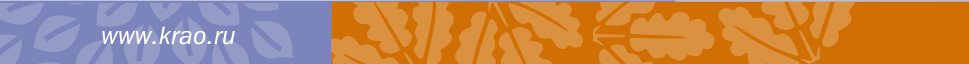 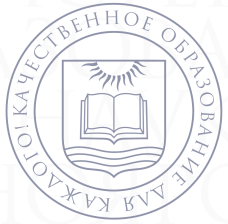 Мероприятия программы 2012 г.
- формирование перечня учебного оборудования для проведения его апробации в следующих видах муниципальных общеобразовательных учреждений Красноярского края:
гимназия;
лицей;
средняя и основная общеобразовательная школа, расположенная в городском населенном пункте;
средняя и основная общеобразовательная школа, расположенная в сельском населенном пункте;
средняя и основная малокомплектная общеобразовательная школа, расположенная в сельском населенном пункте;
- приобретение учебного оборудования для проведения апробации, проведение апробации учебного оборудования в 5 муниципальных общеобразовательных учреждениях Красноярского края (отобранных на конкурсных условиях) на сумму 30,0 млн. руб.
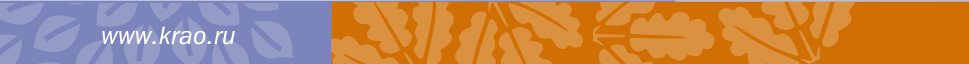 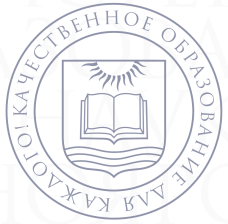 Мероприятия программы 2012 г.
- формирование по результатам апробации учебного оборудования в 5 муниципальных общеобразовательных учреждениях Красноярского края перечней минимального учебного оборудования, необходимого для соблюдения требований федерального государственного образовательного стандарта основного общего образования для следующих видов общеобразовательных учреждений:
гимназия;
лицей;
средняя и основная общеобразовательная школа, расположенная в городском населенном пункте;
средняя и основная общеобразовательная школа, расположенная в сельском населенном пункте;
средняя и основная малокомплектная общеобразовательная школа, расположенная в сельском населенном пункте;
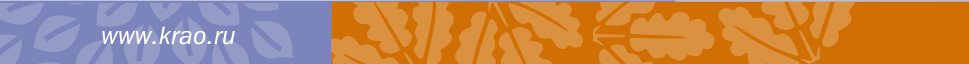 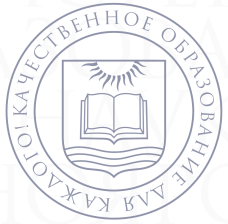 Мероприятия программы 2012 г.
приобретение учебного оборудования на основании перечней минимального учебного оборудования, необходимого для соблюдения требований федерального государственного образовательного стандарта основного общего образования для 18 лицеев  и 35 гимназий Красноярского края, реализующих основные общеобразовательные программы основного общего образования на сумму 80,0 млн. руб.
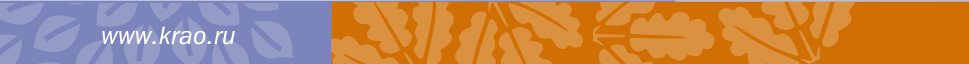 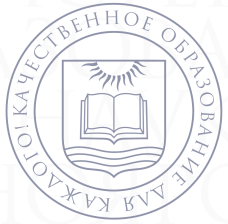 Мероприятия программы 2013 г.
приобретение учебного оборудования на основании перечней минимального учебного оборудования, необходимого для соблюдения требований федерального государственного образовательного стандарта основного общего образования для 179 общеобразовательных школ, реализующих основные общеобразовательные программы основного общего образования, с численностью обучающихся от 101 до 200 человек включительно на сумму 110,0 млн. руб.
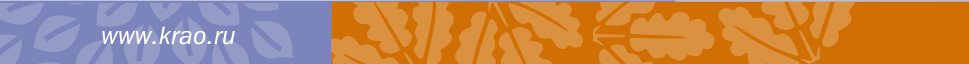 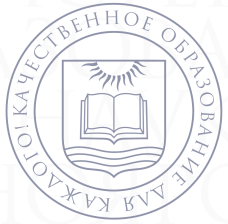 Мероприятия программы 2014 г.
приобретение учебного оборудования, на основании перечней минимального учебного оборудования, необходимого для соблюдения требований федерального государственного образовательного стандарта основного общего образования для 343 общеобразовательных школ, реализующих основные общеобразовательные программы основного общего образования, с численностью обучающихся до 100 человек включительно на сумму 110,0 млн. руб.
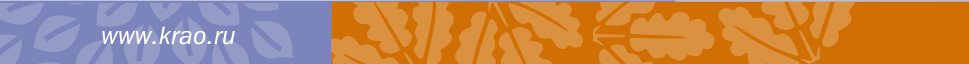 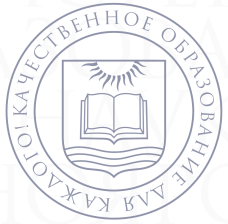 Федеральный бюджет 2012 г.
Планируется выделение 470 млн. рублей из средств федерального бюджета бюджету Красноярского края, на приобретение учебного оборудования, необходимого для соблюдения требований федерального государственного образовательного стандарта основного общего образования в 371 общеобразовательной школе Красноярского края с численностью обучающихся более 200 человек, реализующей общеобразовательные программы основного общего образования.
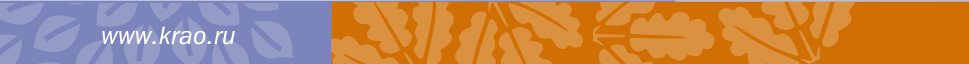 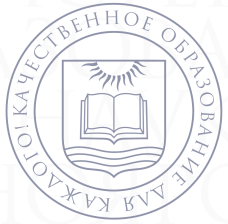 Результат реализации программы
выполнение мероприятий программы позволит обеспечить во всех общеобразовательных учреждениях Красноярского края, реализующих основные общеобразовательные программы основного общего образования, соблюдение требований федерального государственного образовательного стандарта основного общего образования и, тем самым обеспечить доступность качественного основного общего образования на территории Красноярского края.
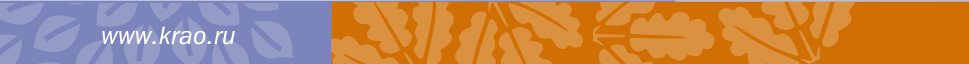 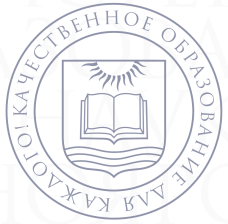 Апробация оборудования
Апробация приобретенного Министерством учебного оборудования проводится в 5 муниципальных общеобразовательных учреждениях Красноярского края на конкурсной основе.
Конкурсный отбор муниципальных общеобразовательных учреждений Красноярского края на проведение апробации учебного оборудования (далее – конкурсный отбор) проводится комиссией по подготовке предложений по распределению средств краевого бюджета на финансирование мероприятий долгосрочных целевых программ в области образования и формированию рейтингов участников конкурсных отборов, предусмотренных постановлениями Правительства Красноярского края в области образования, созданной постановлением Правительства Красноярского края от 27.02.2010 № 83-п (далее – Комиссия).
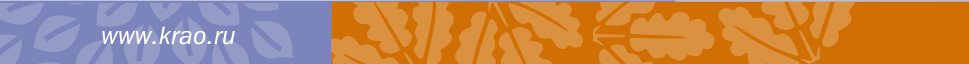 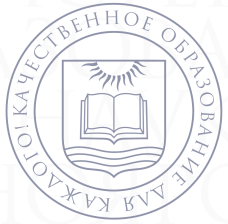 Для участия в конкурсном отборе муниципальные образования
в срок до 20 января 2012 года на каждое муниципальное общеобразовательное учреждение, реализующее образовательную программу основного общего образования, желающее принять участие в апробации учебного оборудования, представляют в Министерство следующие документы:
заявление уполномоченного органа местного самоуправления в области образования на участие в конкурсном отборе;
копию лицензии на право ведения образовательной деятельности с приложением;
копию свидетельства о постановке на учет юридического лица в налоговом органе;
копию устава общеобразовательного учреждения;
копию программы развития общеобразовательного учреждения;
проект проведения апробации учебного оборудования по примерной форме проекта проведения апробации учебного оборудования согласно приложению к программе.
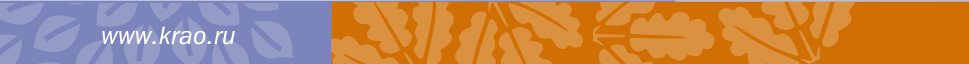 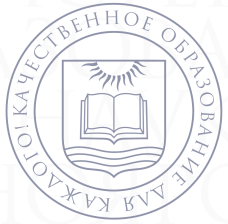 Итоги конкурса
На основании сформированного комиссией рейтинга муниципальных общеобразовательных учреждений Красноярского края Министерством утверждается список победителей конкурсного отбора, в который включаются по одному общеобразовательному муниципальному учреждению, набравшему наибольшее количество баллов по каждой номинации конкурсного отбора
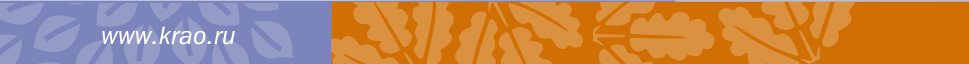 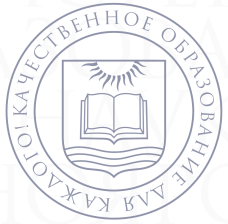 Итог апробации
Пилотные общеобразовательные учреждения в срок до 15 мая 2012 года проводят апробацию учебного оборудования, по результатам которой направляют в Министерство предложения по формированию перечней минимального учебного оборудования, необходимого для соблюдения ФГОС ООО с учетом вида и численности обучающихся в общеобразовательном учреждении.
Предложения пилотных общеобразовательных учреждений направляются на рассмотрение в рабочую группу для разработки предложений по решению вопросов, связанных с реализацией проекта модернизации общего образования Красноярского края,). 
По результатам рассмотрения предложений пилотных общеобразовательных учреждений Министерством с учетом  рекомендаций рабочей группы утверждаются перечни минимального  учебного оборудования по каждому виду пилотного общеобразовательного учреждения с учетом численности обучающихся
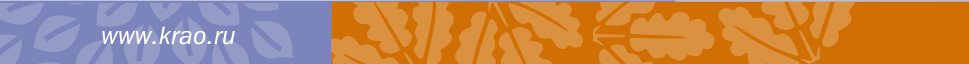 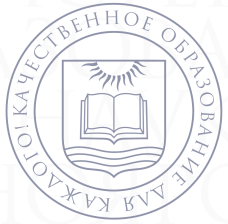 Спасибо за внимание
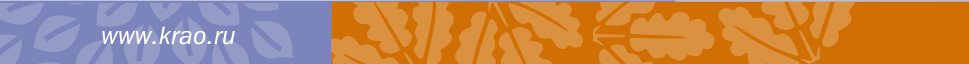